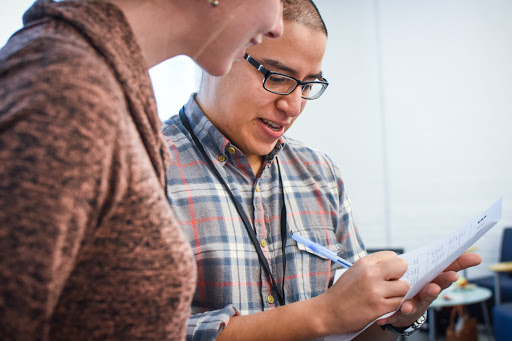 WORKSHOP SESSION
Local Issue Advocacy
Elizabeth Erickson  /  OFA Training Director
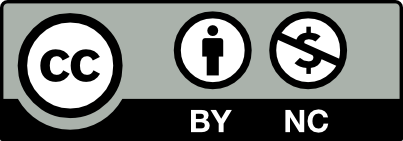 We will begin the training at 8:30 p.m. ET / 5:30 p.m. PT
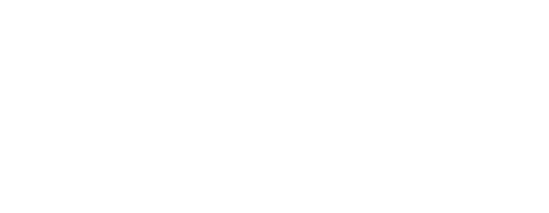 [Speaker Notes: This work is licensed under the Creative Commons Attribution-NonCommercial 4.0 International License. To view a copy of this license, visit http://creativecommons.org/licenses/by-nc/4.0/ or send a letter to Creative Commons, PO Box 1866, Mountain View, CA 94042, USA



Express appreciation for joining, and that I have looked over the homework that some people have sent and am really excited to dig through some of it]
“The best way to not feel hopeless is to get up and do something. If you go out and make some good things happen, you will fill the world with hope, and you will fill yourself with hope.”
BARACK OBAMA
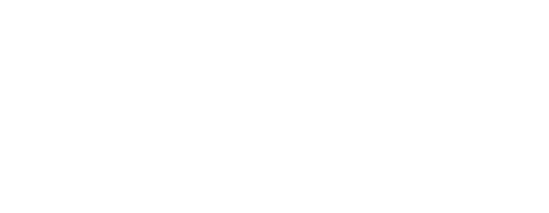 2 minutes
Did anyone take any steps this week to build their coalition, or learn more about their issue?

Share your steps in the chat box, and be ready to share!
Opening
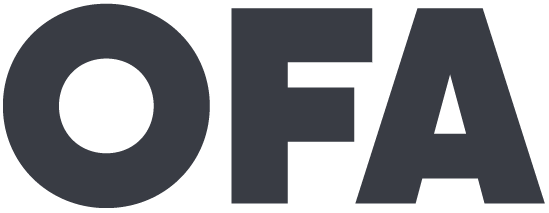 [Speaker Notes: Type answers into the chat box]
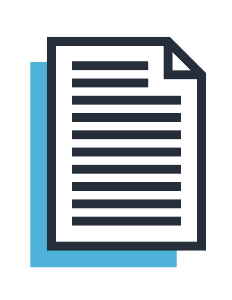 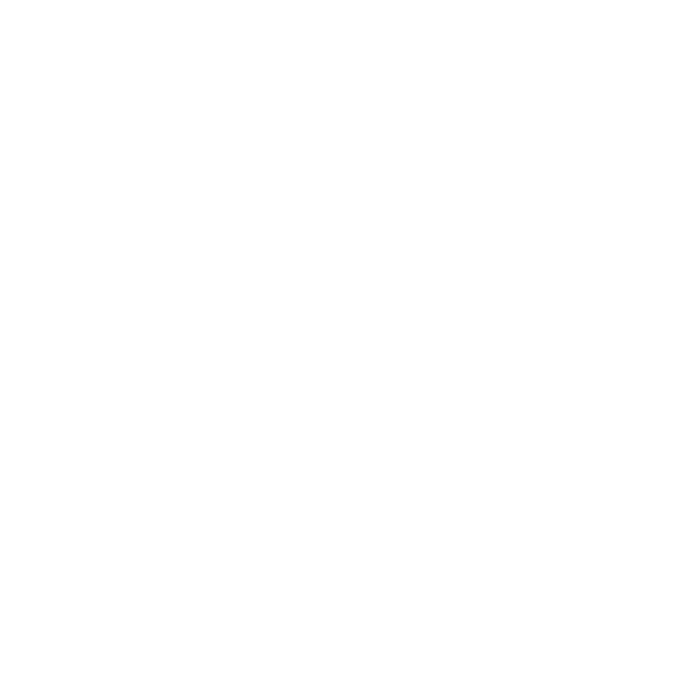 Guided worksheet
Participants will assess where they are in their issue implementation

Participants will identify their next steps in building a coalition

Participants will apply feedback from the group protocol to their issues 

Participants will feel a sense of community with the group.
Goal for
this session
1
2
3
4
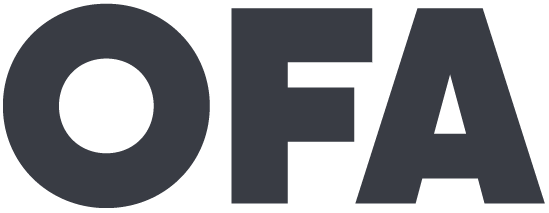 Tonight’s 
agenda
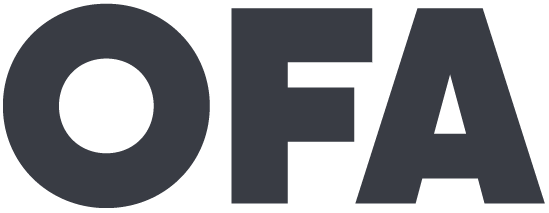 [Speaker Notes: Share purpose of the workshop model -- we will have less content more time to push each other]
#OFAction
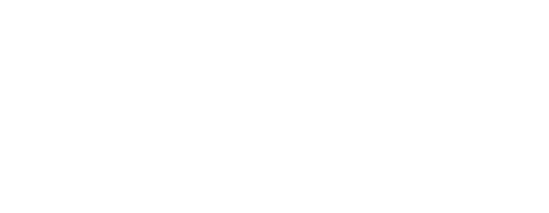 Our learning journey
Week 1: 	Introductions; advocacy overview

Week 2: 	Workshop 

Week 3:	Foundations of coalition building 

Week 4:	Workshop 

Week 5:	Identifying legislation
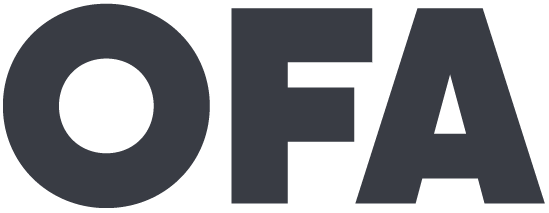 Our learning journey
Week 6:	Workshop 	

Week 7:	Writing your campaign plan 

Week 8:	Workshop 

Week 9:	Running into barriers	

Week 10:	Closing synthesis and next steps
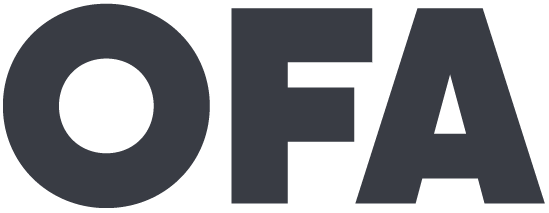 Tonight’s 
agenda
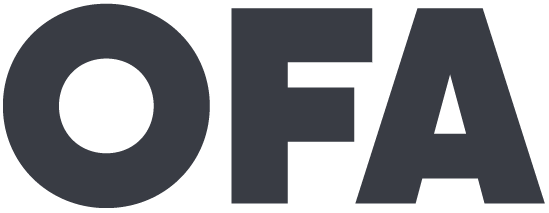 [Speaker Notes: Share purpose of the workshop model -- we will have less content more time to push each other]
Issue Assessment
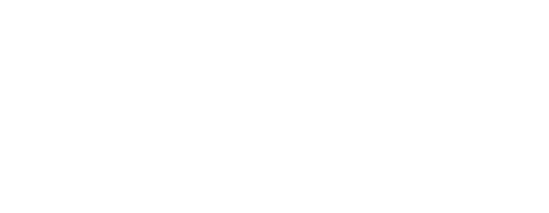 Issue Assessment
Issue statement
Coalition building
Legislation
Timeline
Implementation
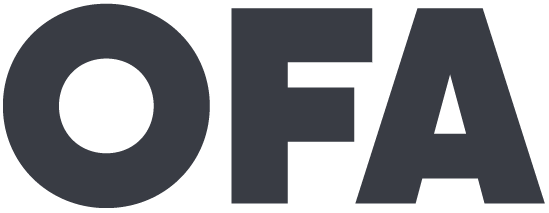 Issue statement
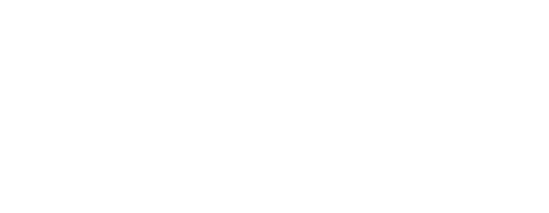 Coalition building
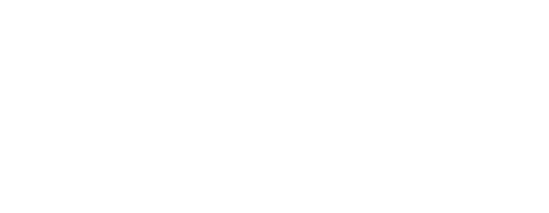 Legislation
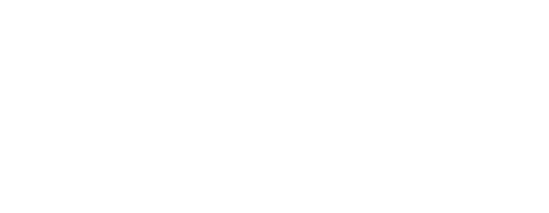 Timeline
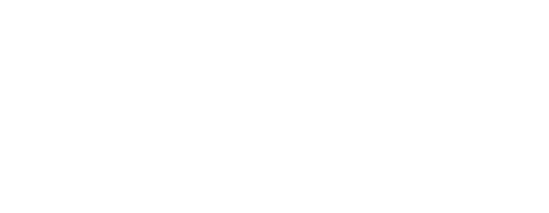 Implementation
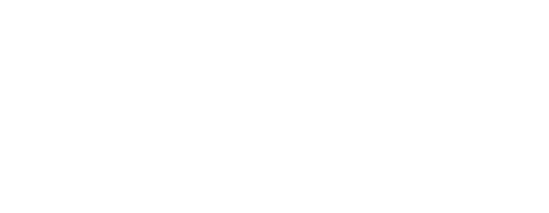 Tonight’s 
agenda
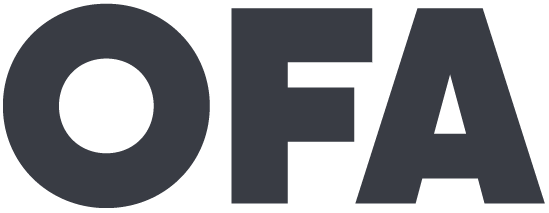 [Speaker Notes: Share purpose of the workshop model -- we will have less content more time to push each other]
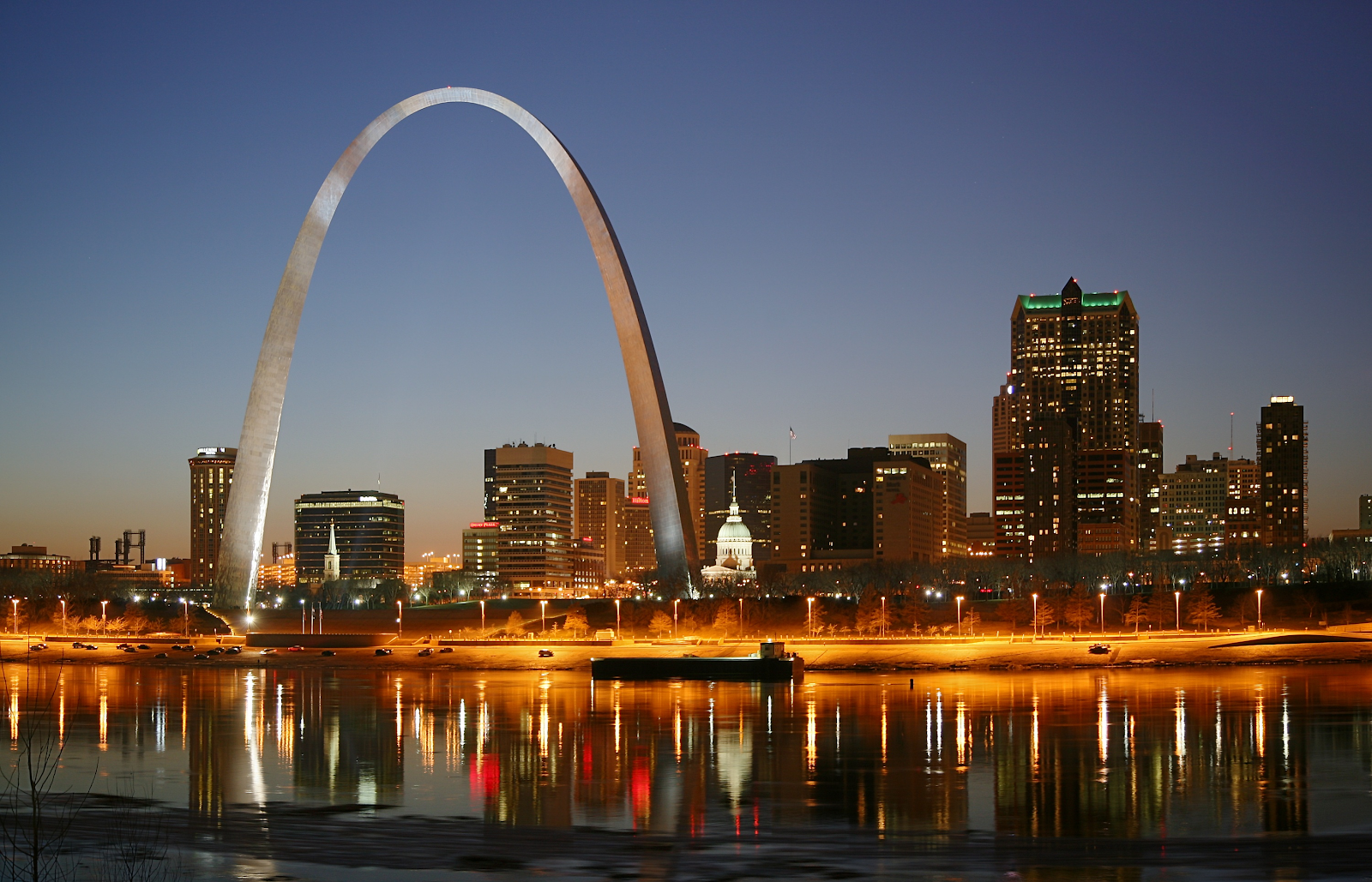 Resolution 124
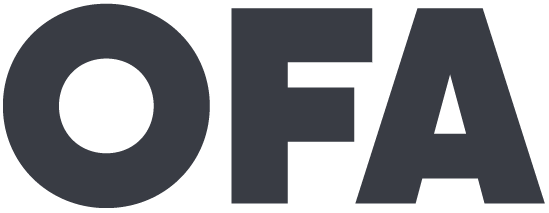 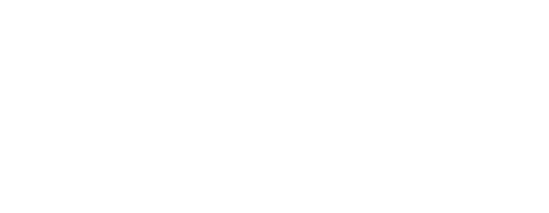 Best practices
Look for people with the resources you need

Ask for advice

Show up – relationships are everything 

Brainstorm contacts 

Work together builds relationships

Partnerships and coalitions are everything
1
2
3
4
5
6
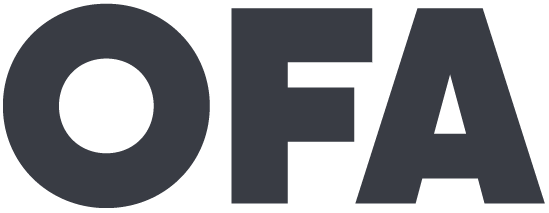 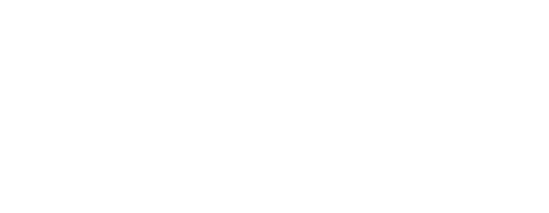 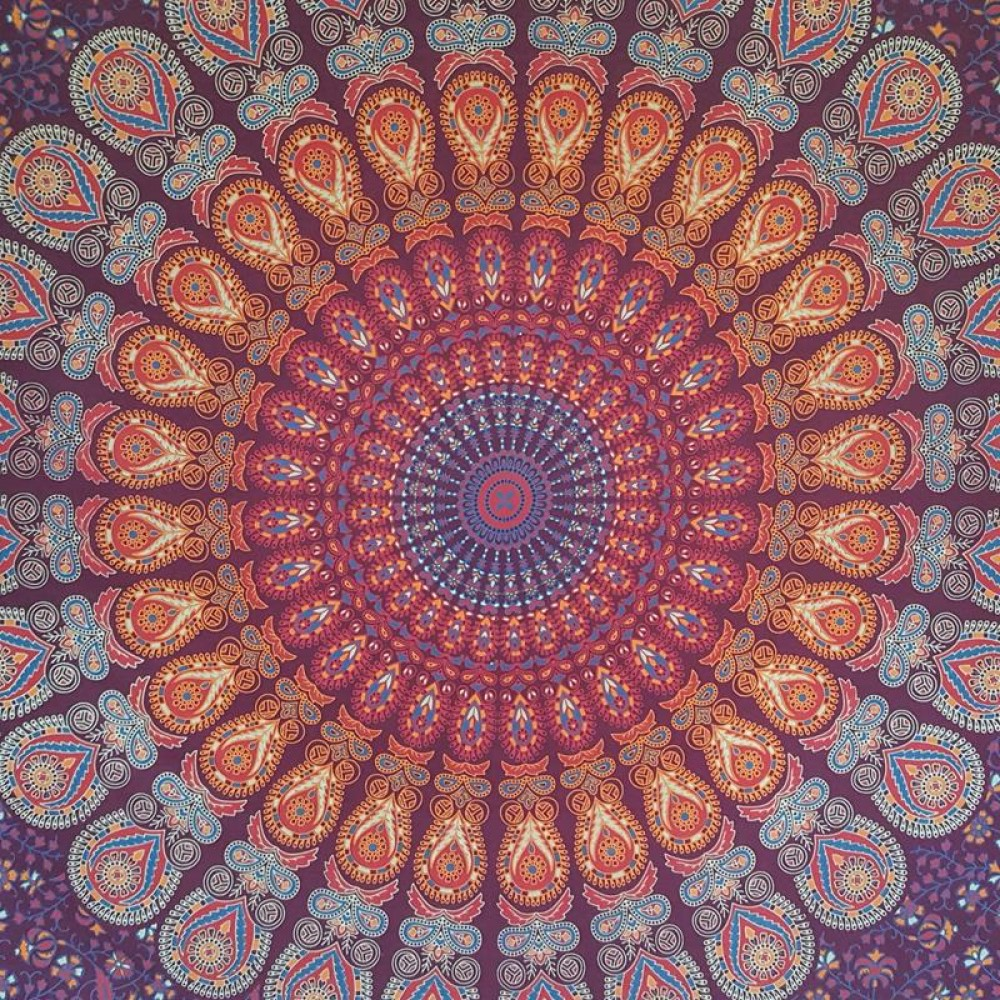 A tapestry of connections
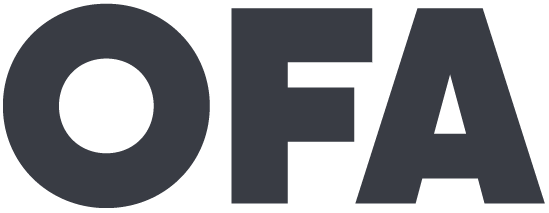 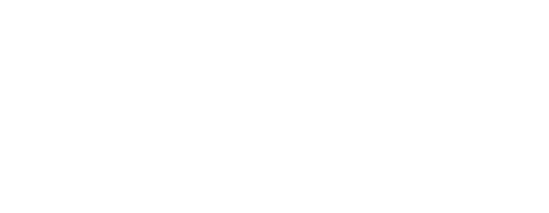 Tonight’s 
agenda
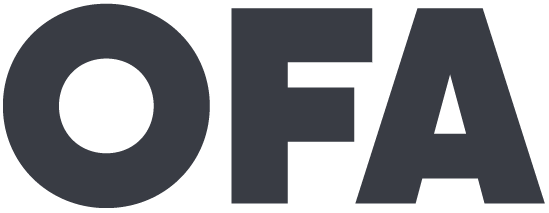 [Speaker Notes: Share purpose of the workshop model -- we will have less content more time to push each other]
Group norms
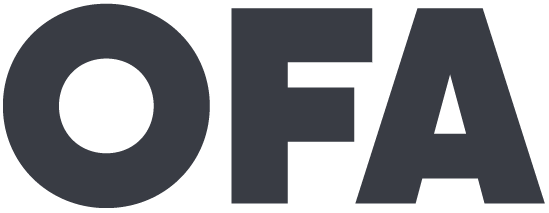 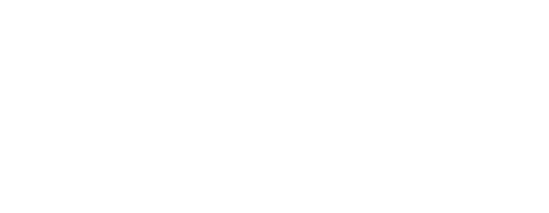 Norm 1:
Develop an ethic of sharing.
Norm 2:
It’s okay to question. Asking 
for why; asking for evidence; receive feedback in kind.
Norm 3:
No one is above critique, 
no one is below dignity.
Norm 4:
Respect, Empower, Include.
Norm 5:
Step up; step back.
Tonight’s 
agenda
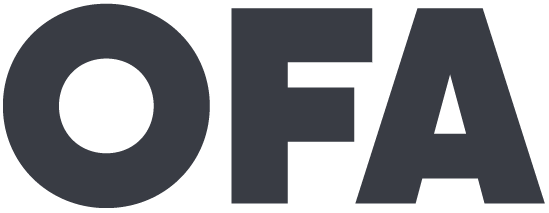 20 minutes
Groups of three

Decide who is person A, B, C

Person A: Answers to the above assessment

Person B & C: 1 glow; 1 grow
Group Protocol
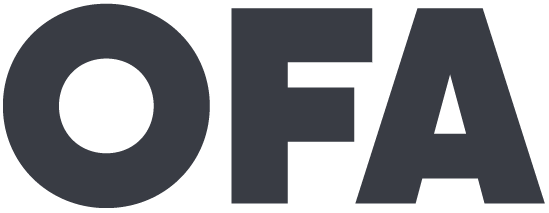 [Speaker Notes: Person A: Sharing context of problem, timeline, issue, and why you deeply care about it
Person B & C: 3 affirmations, 2 questions, 1 underlying assumption that is being made]
Example
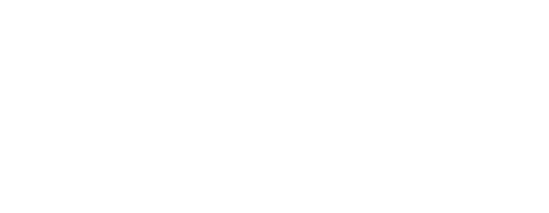 Group share
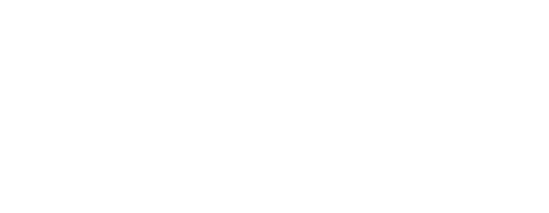 Tonight’s 
agenda
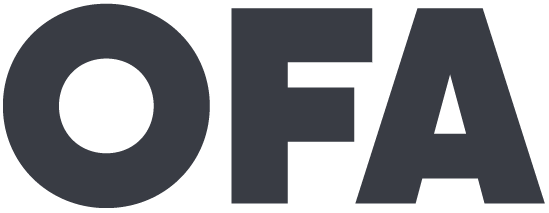 Debrief
What did I learn today?

What am I leaving committing to 
now go, do, understand?
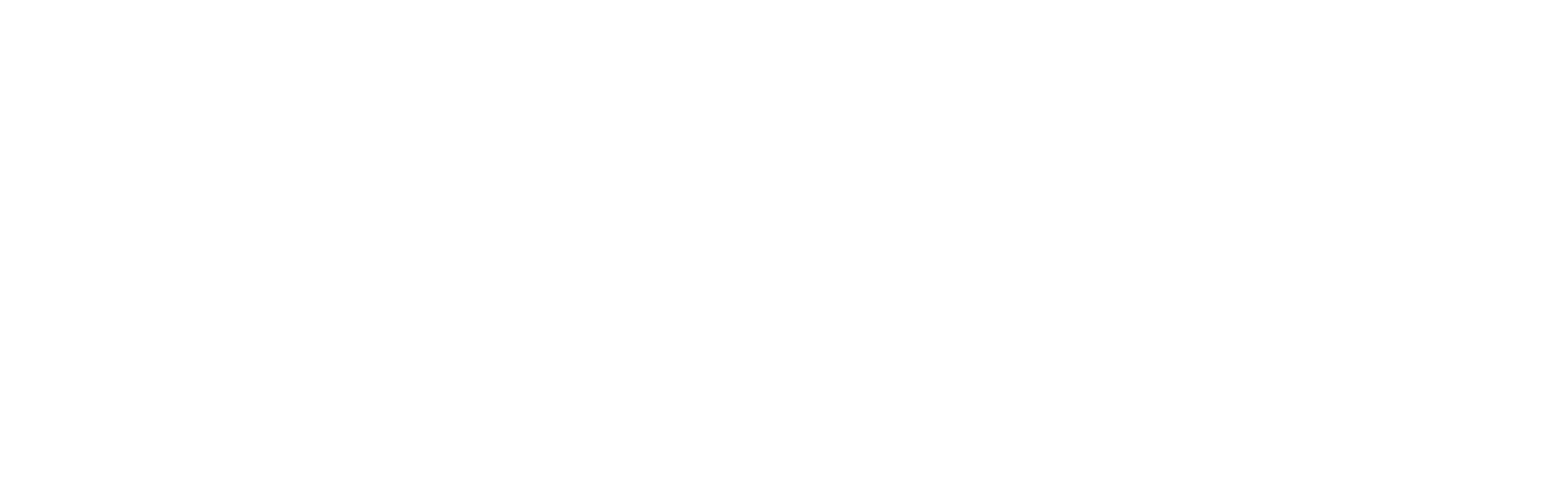 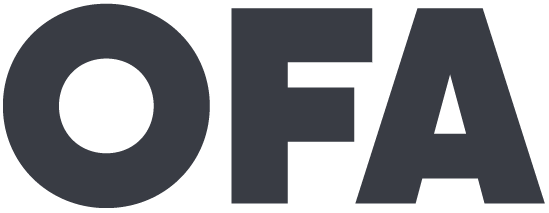 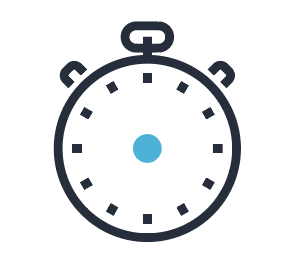 Logistics
Coalition survey
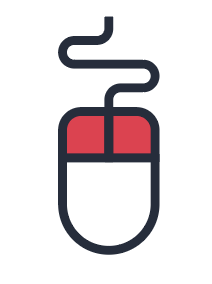 Homework- Options
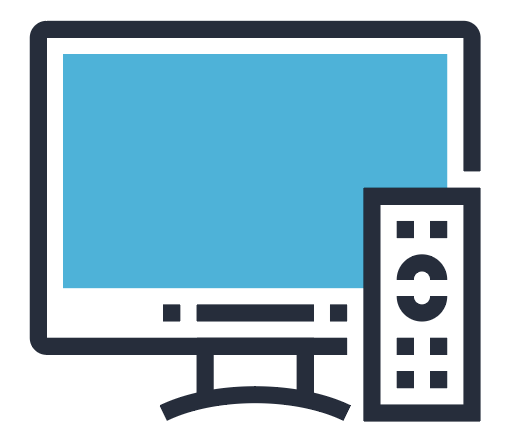 A recording of this call will be 
available later this week; recap sent out Thursday
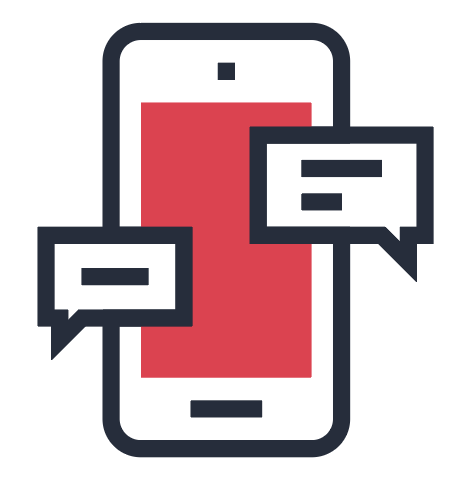 Email and tweet!
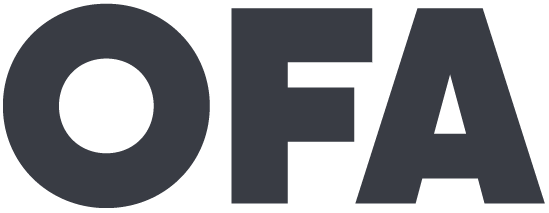 Homework
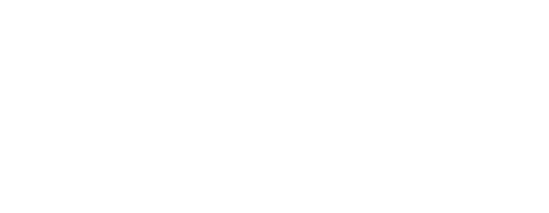 Next session
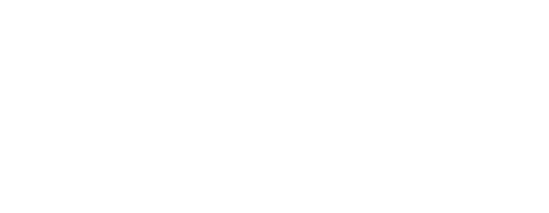 Thank you for joining 
today’s webinar.

Please fill out the survey below and give us 
your feedback on today’s training.
bit.ly/
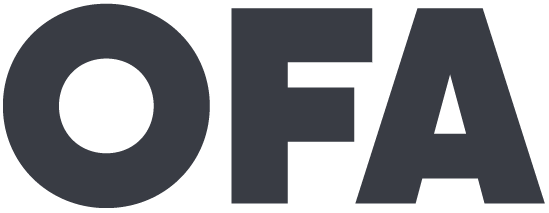 [Speaker Notes: Express appreciation, thank them for joining; express importance of joining each time]